Клиника пластической хирургииБольная: Корнеева Е.А., 53 годаДиагноз: Рак левой небной миндалины Т1NхM0. Состояние после 2 курсов лучевой терапии СОД 66 Гр. от 09-11.2016. Продолженный рост. С09.9.
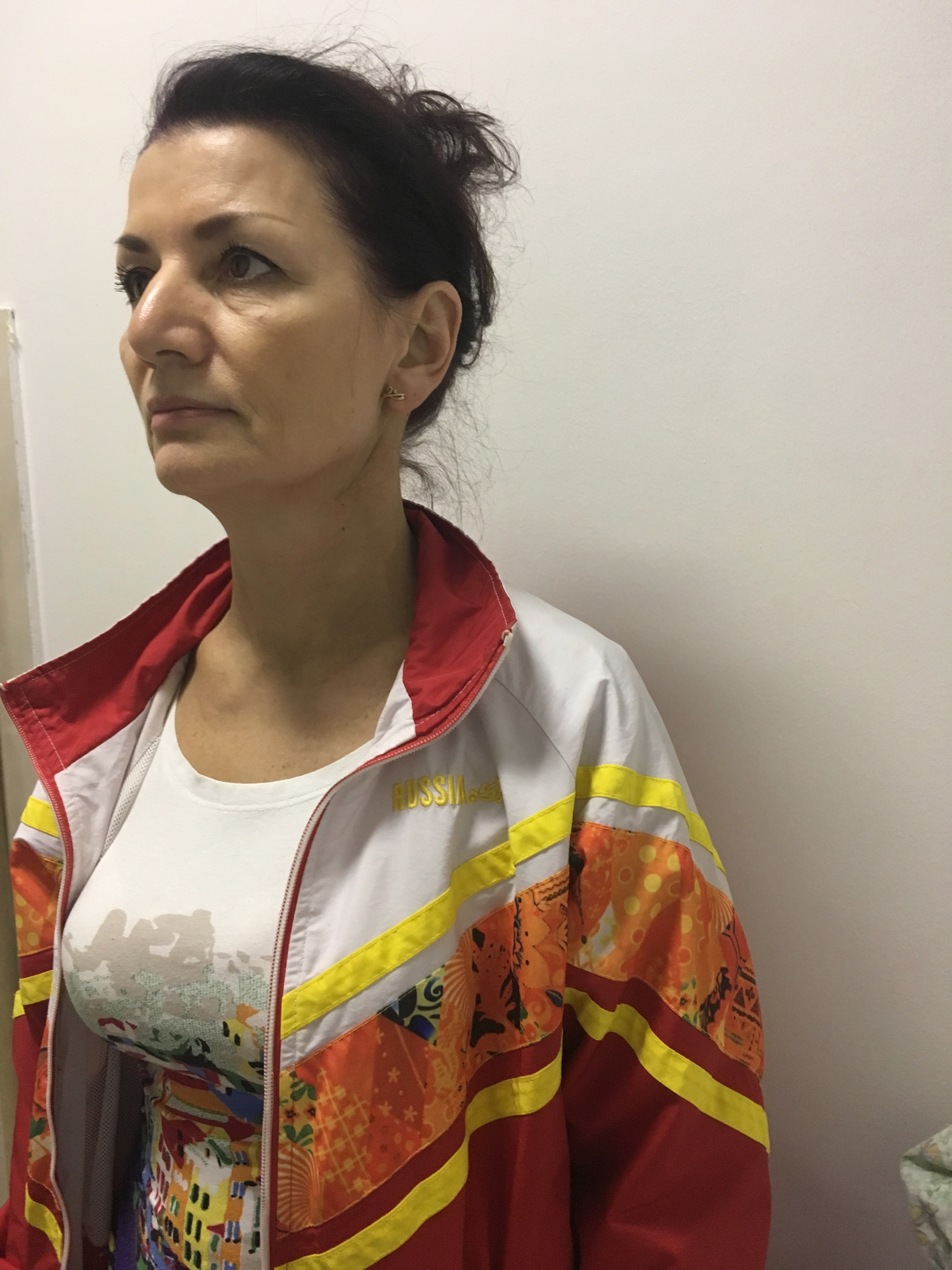 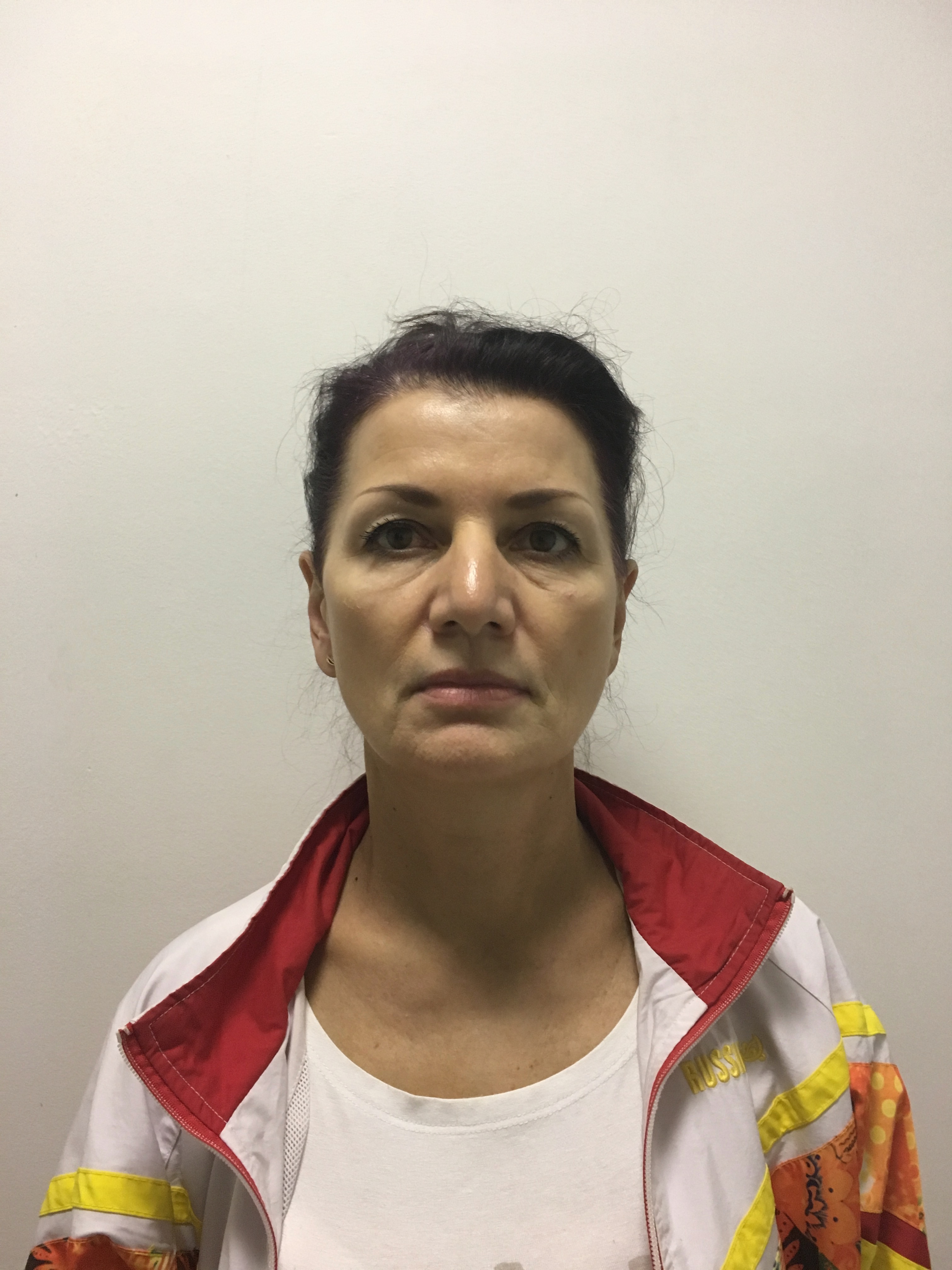 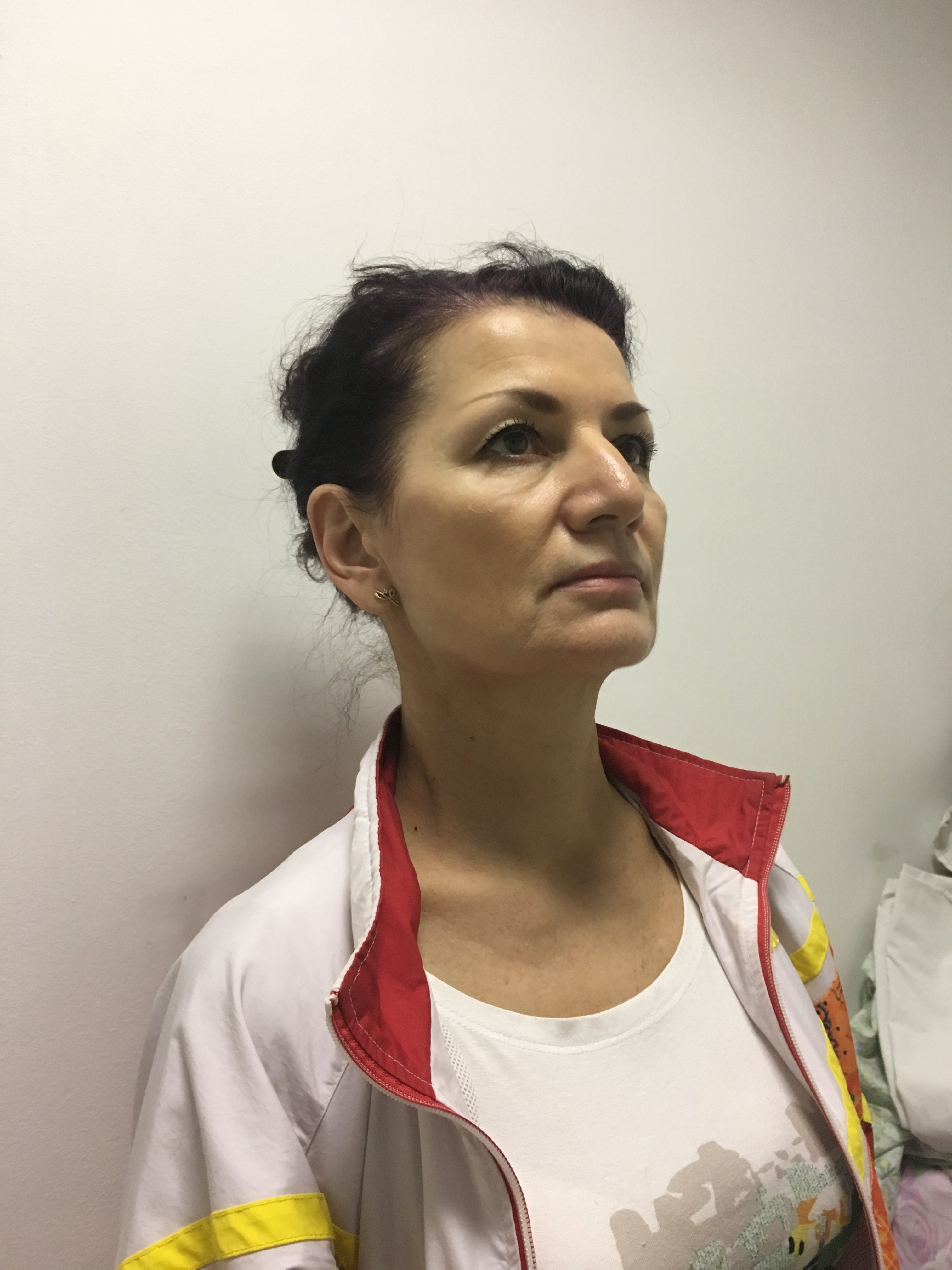 Местно:
МСКТ
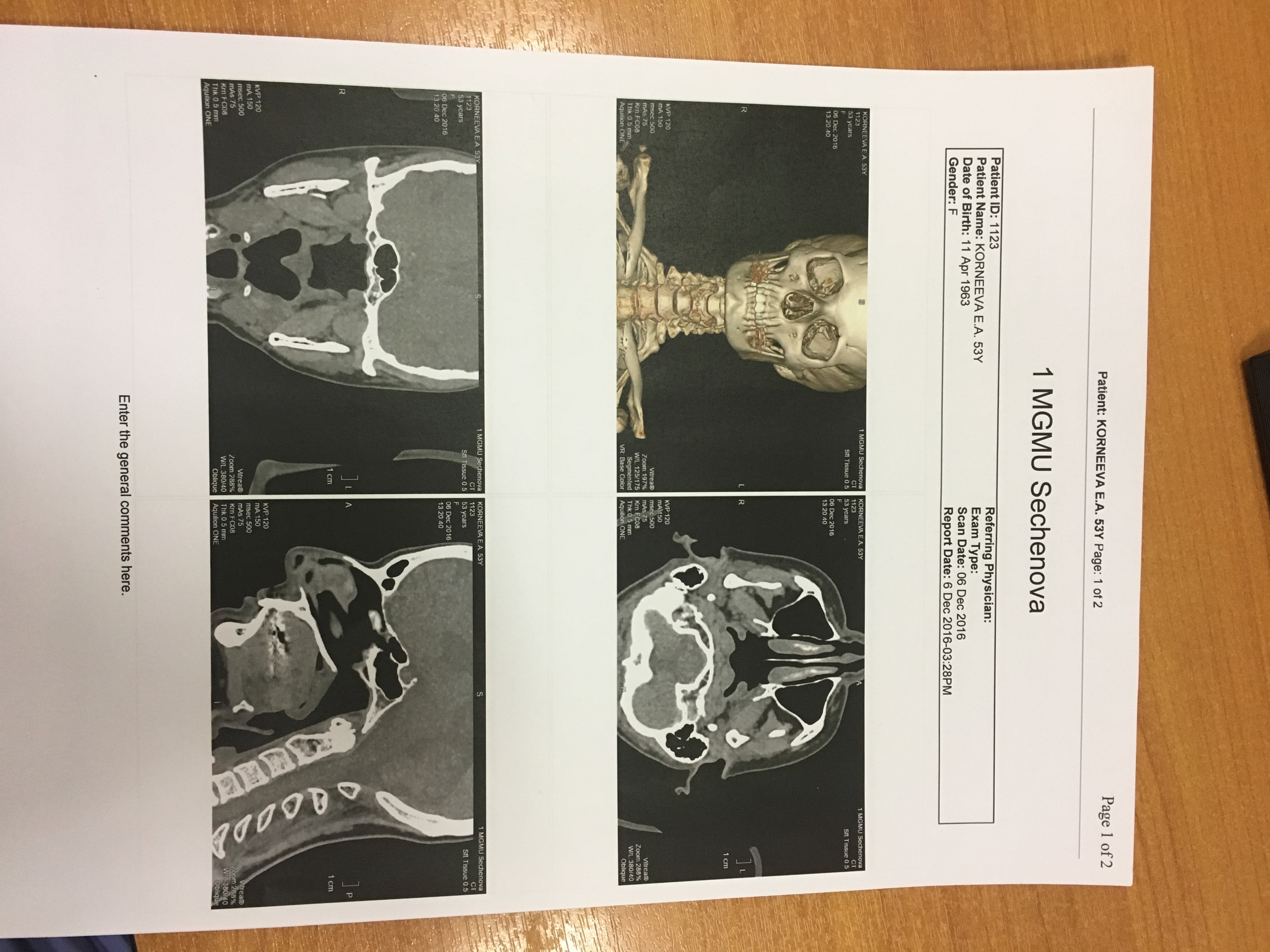 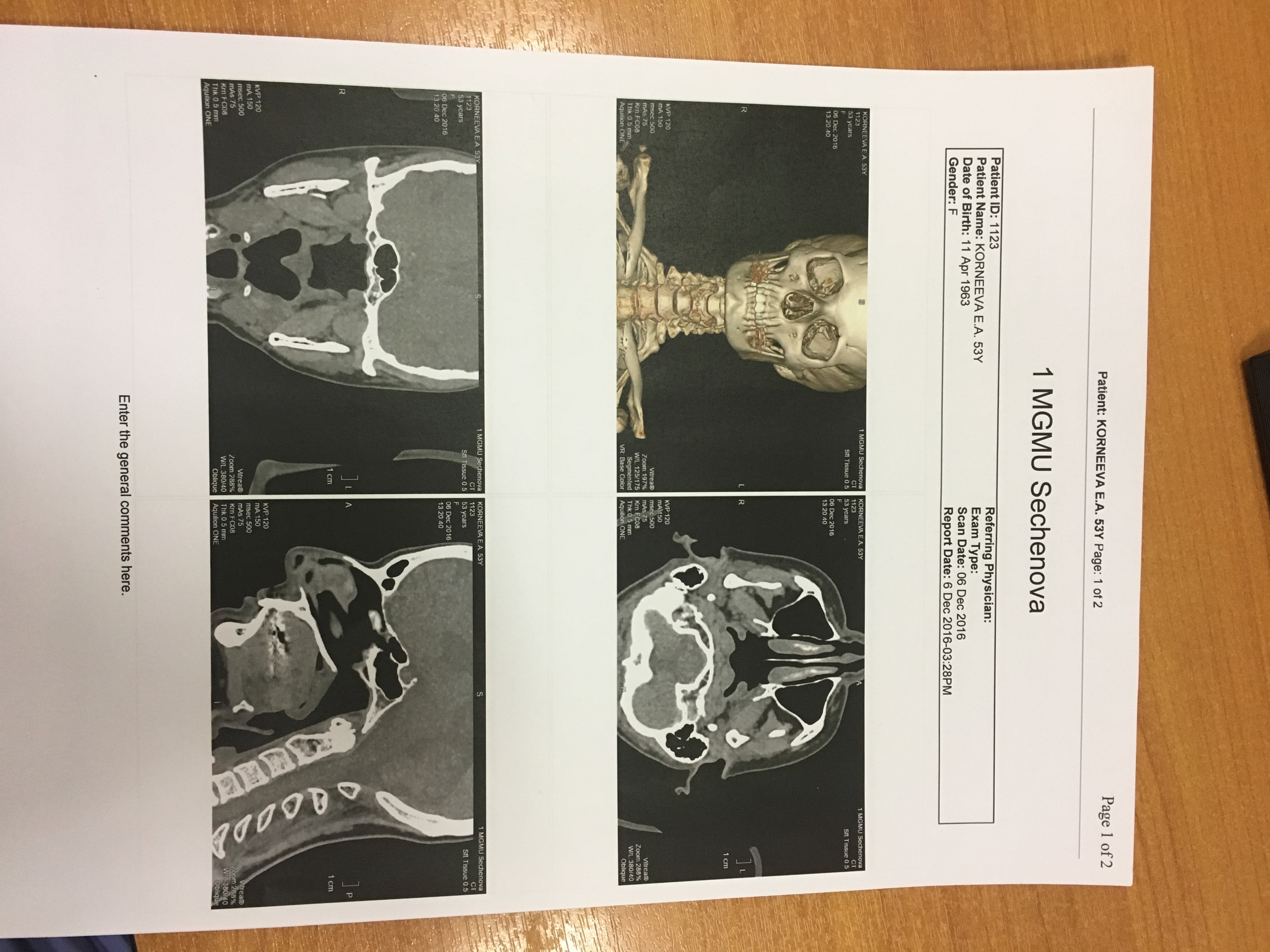 07.12.2016 выполнена операция Роботасситированная резекция ротоглотки с замещением дефекта микрохирургическим лучевым аутотрансплантатом
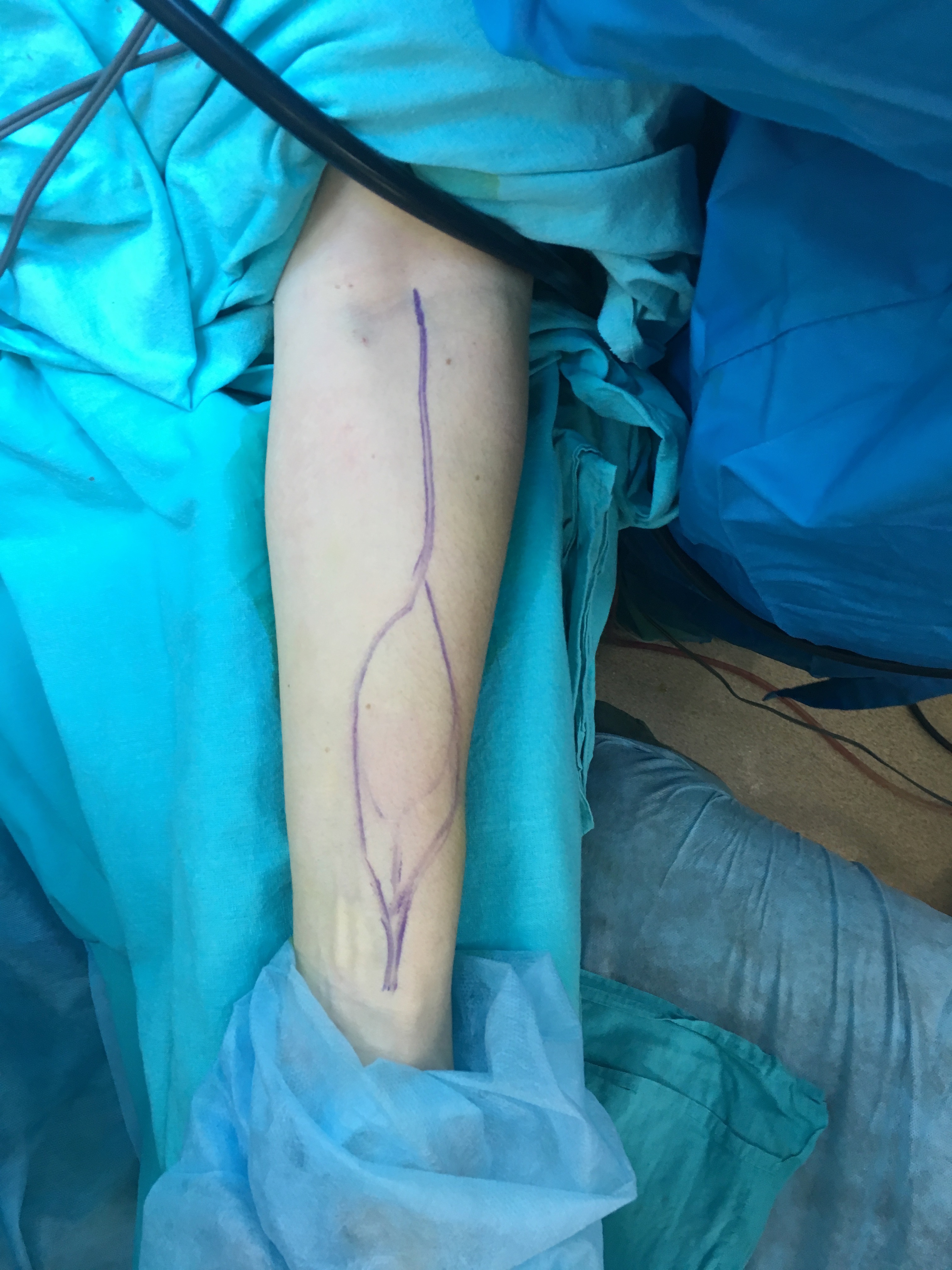 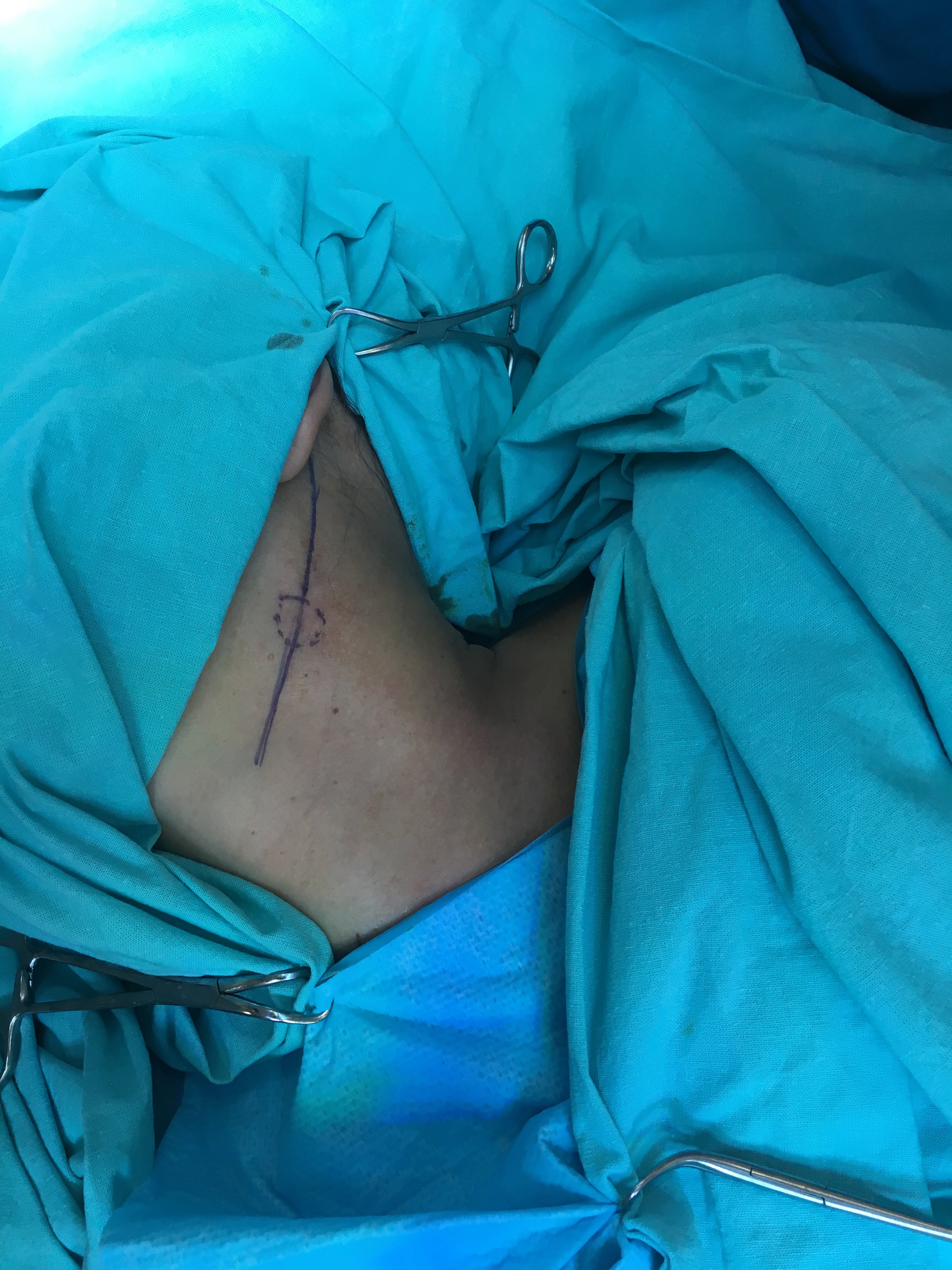 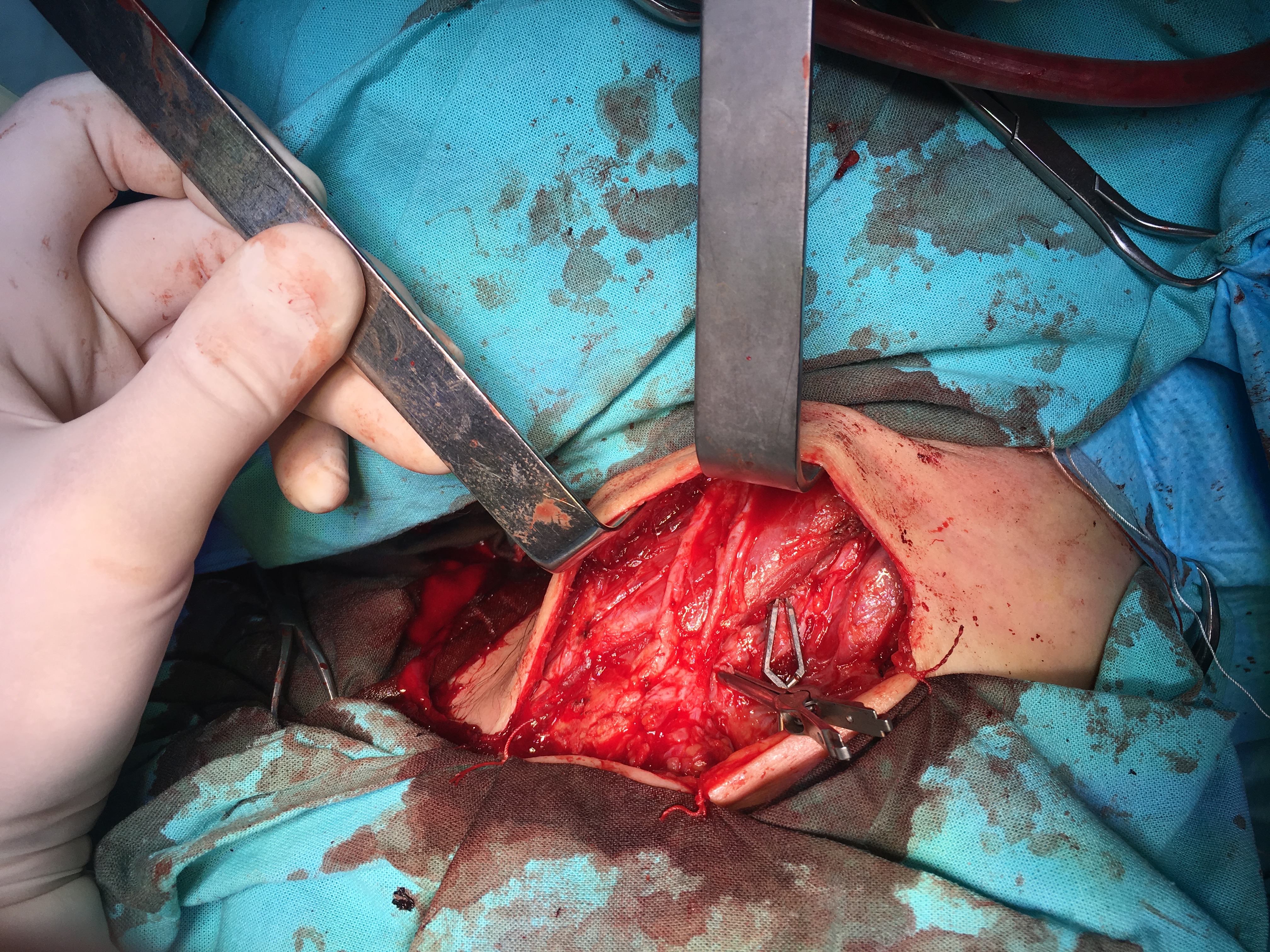 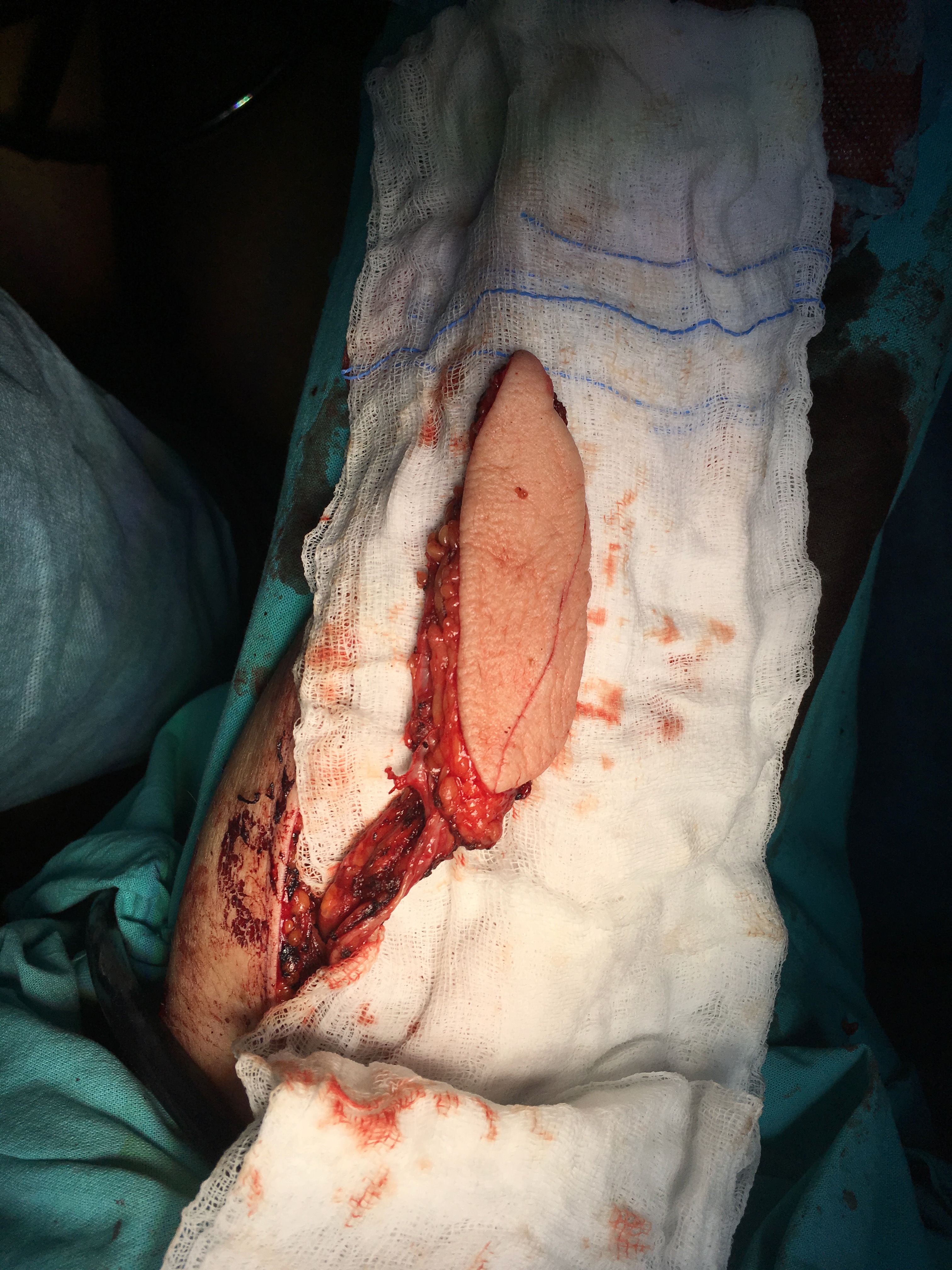 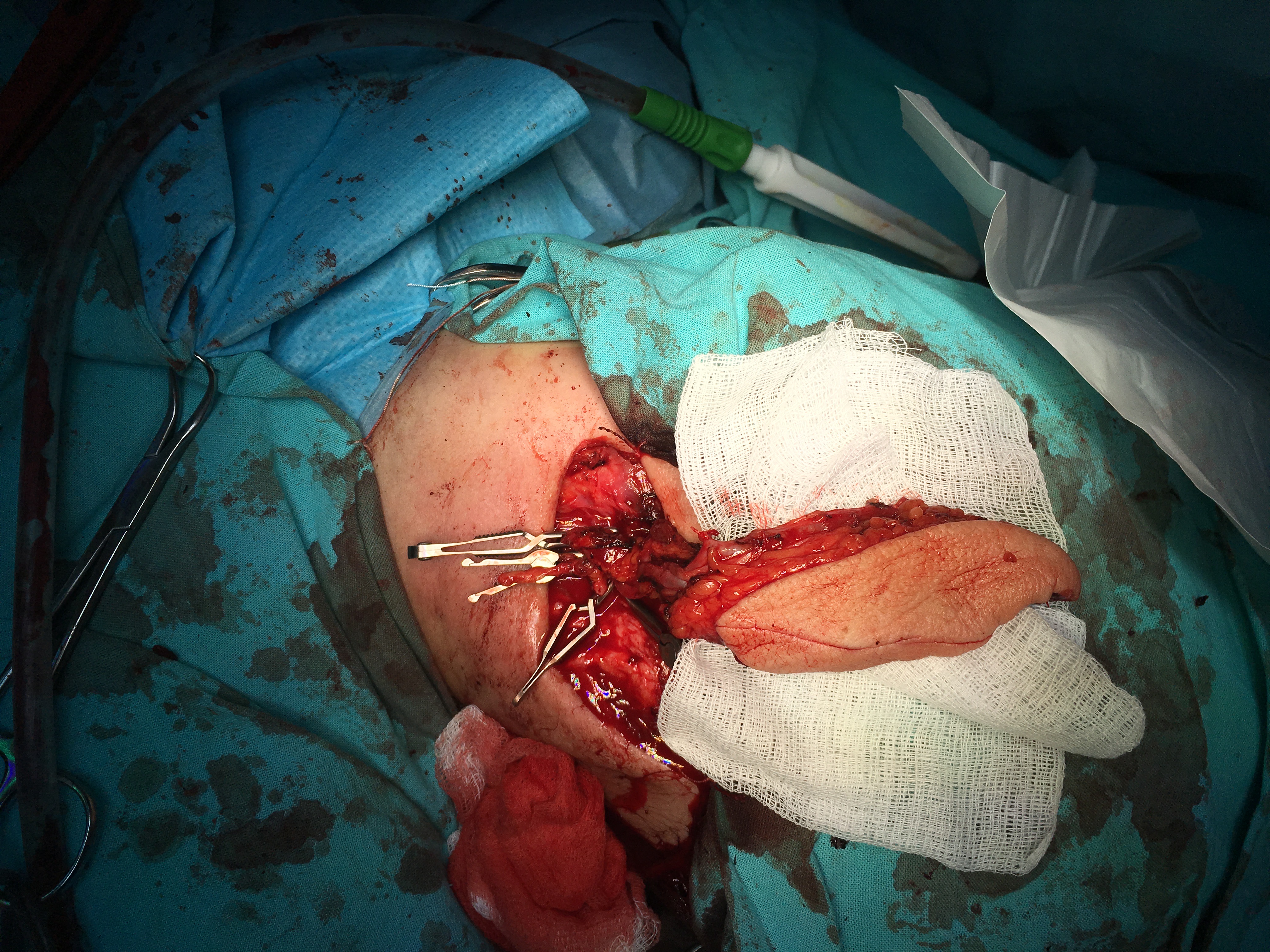 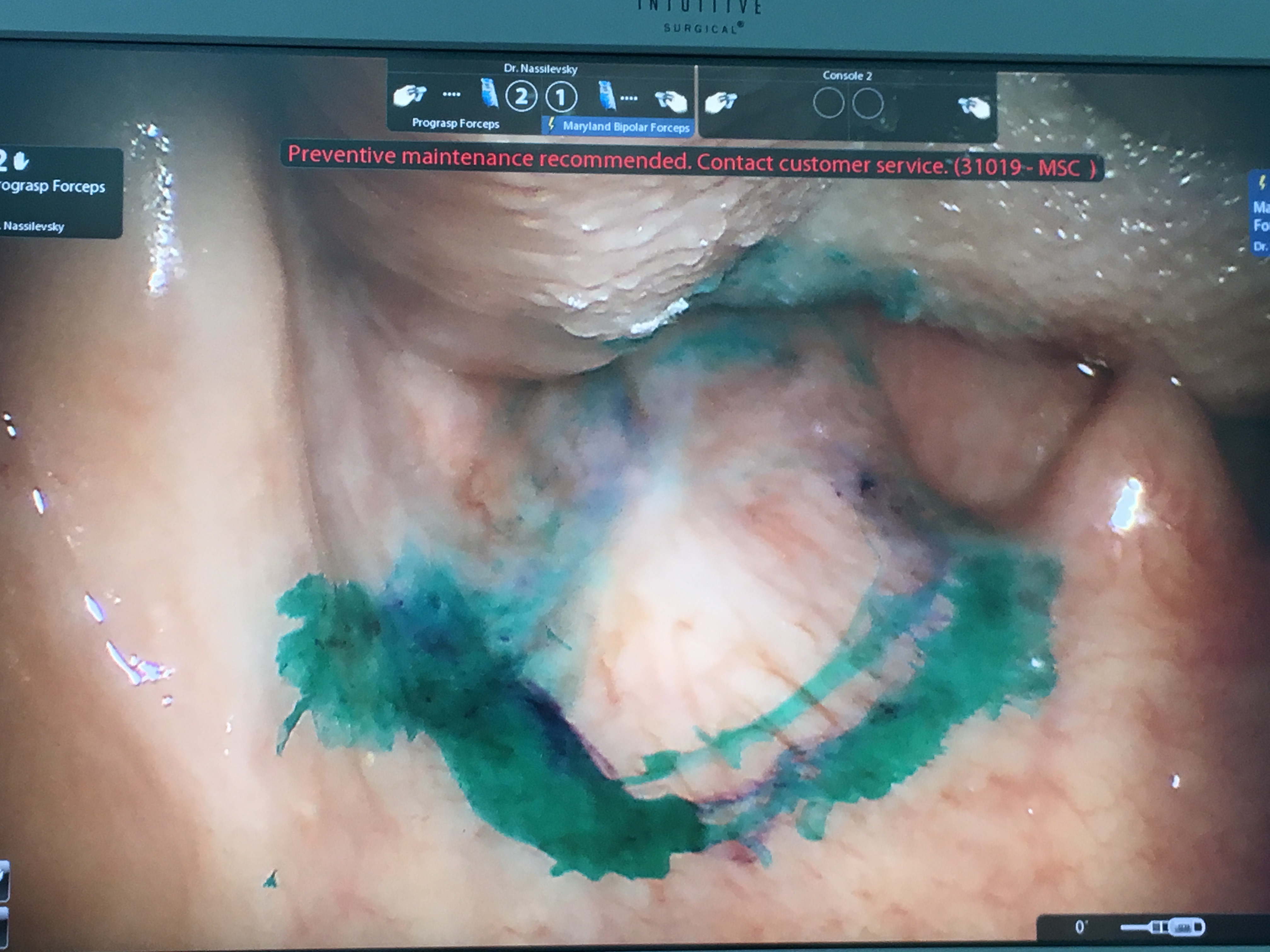 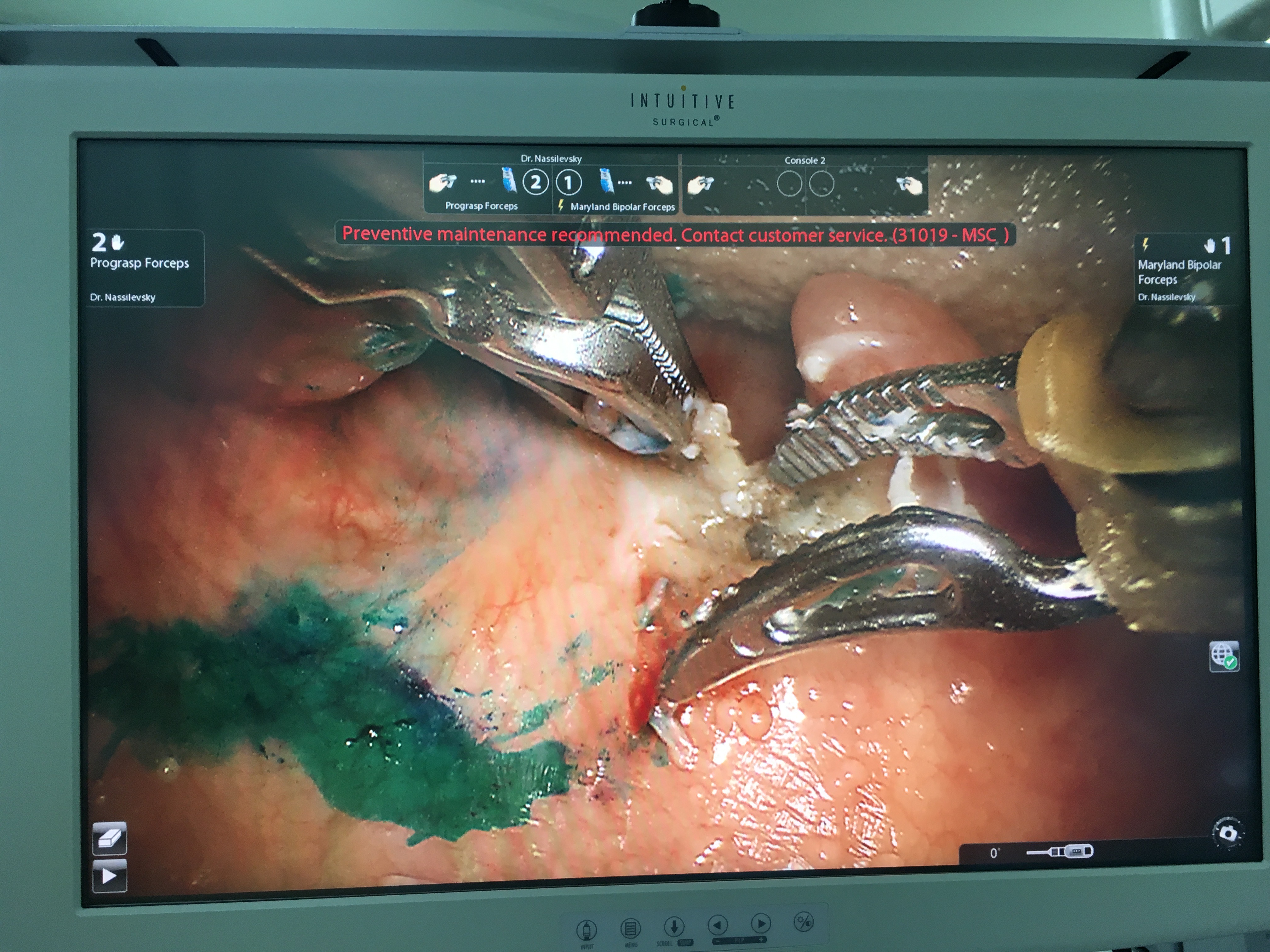 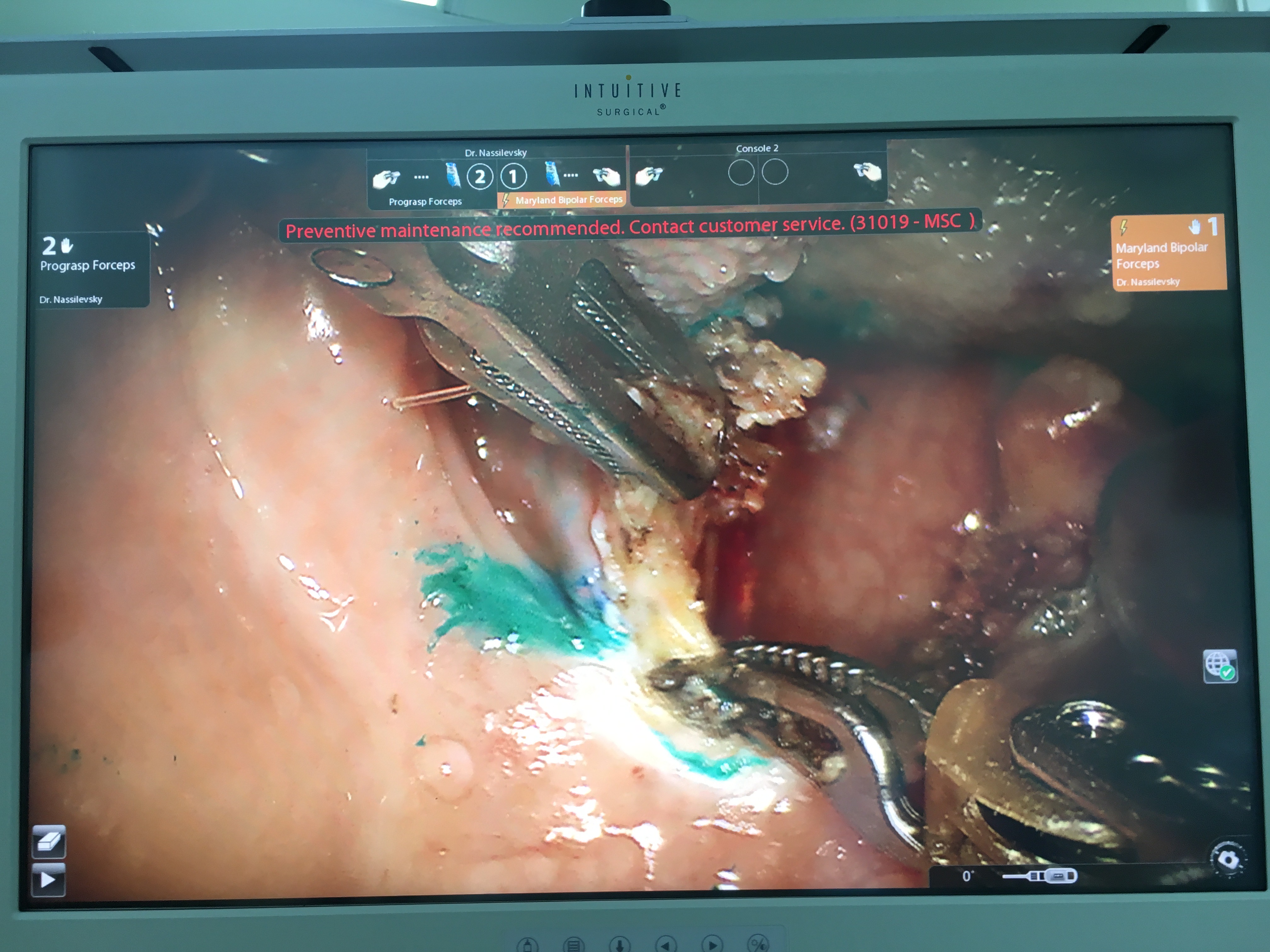 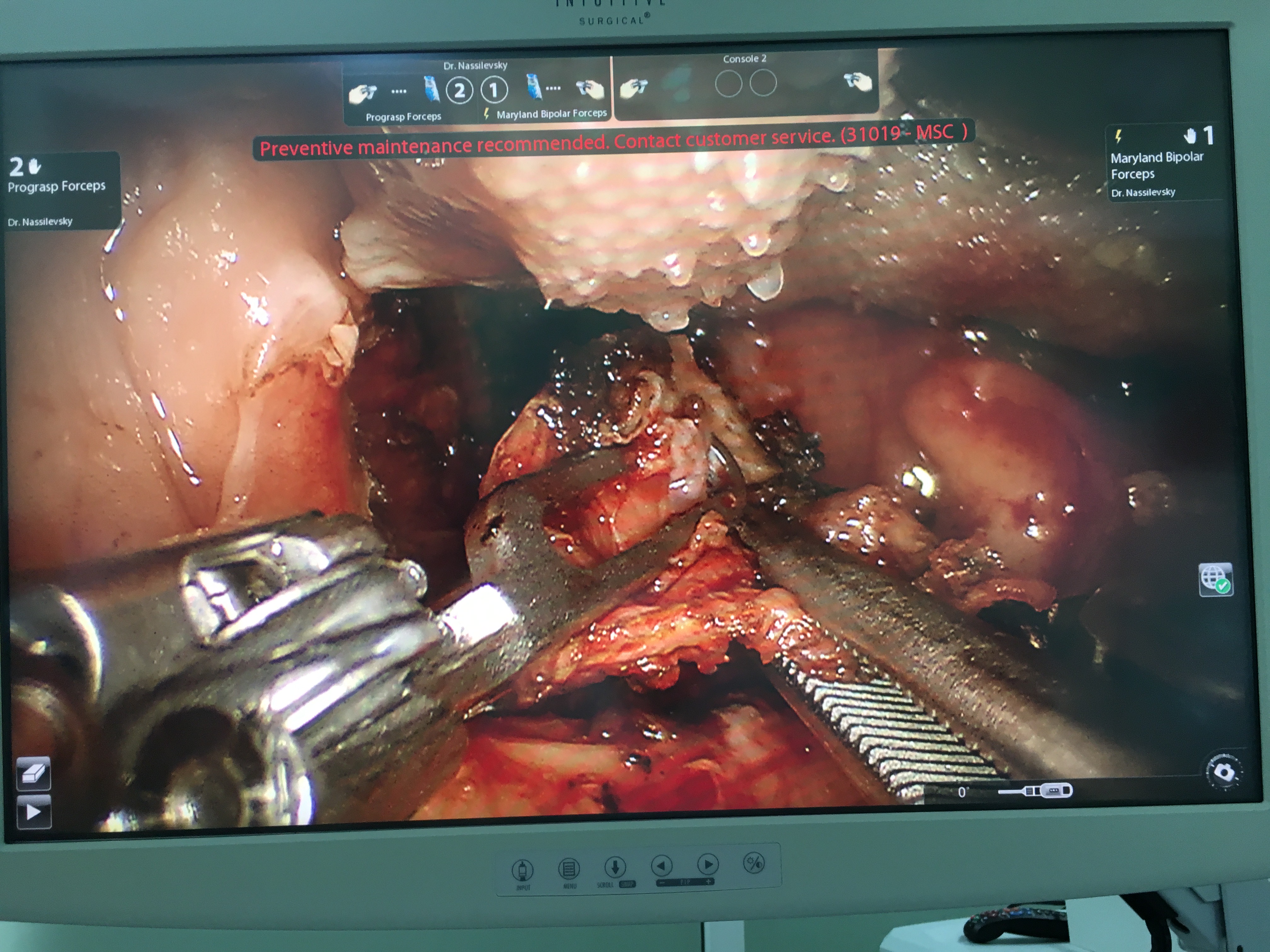 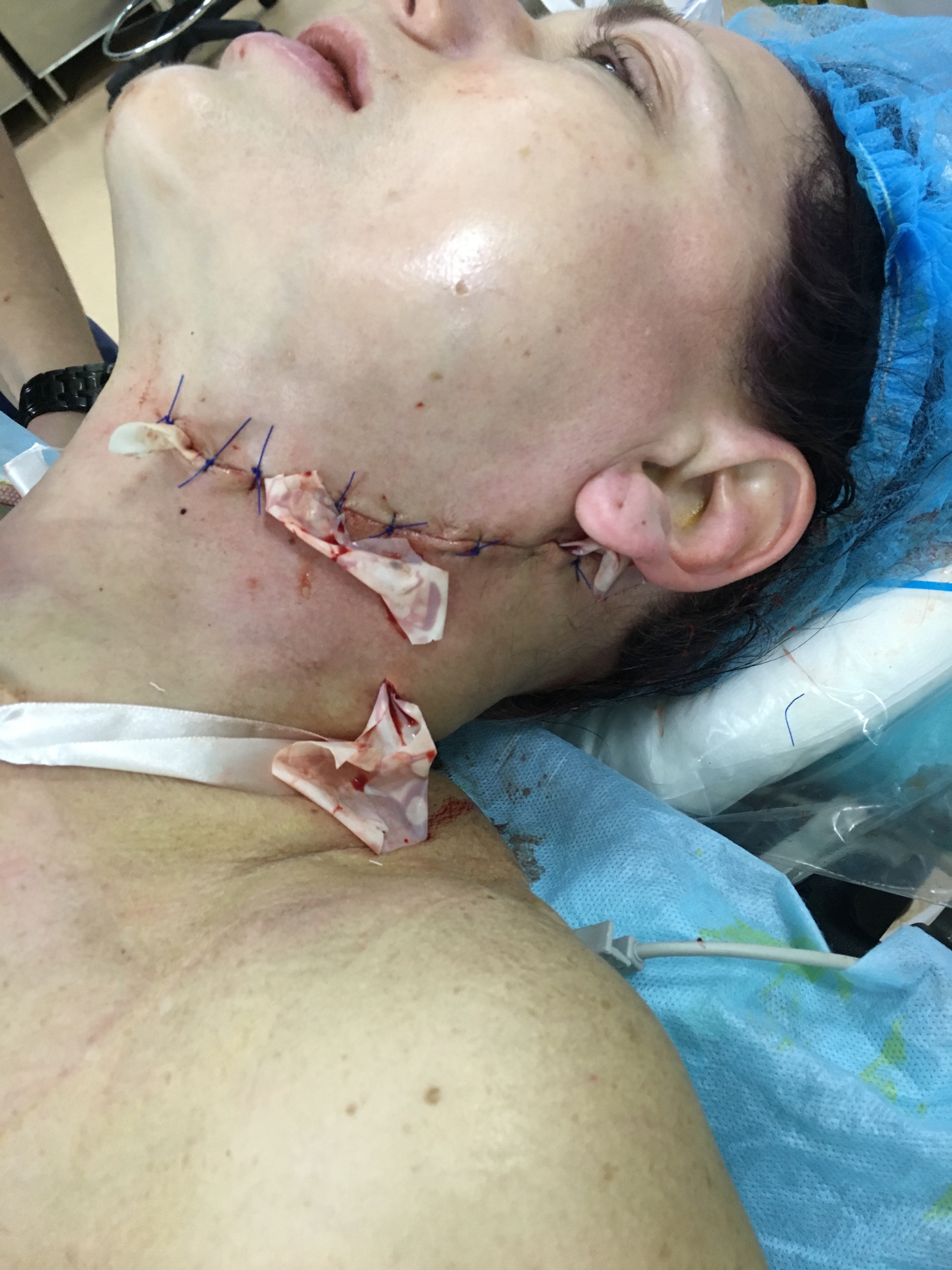 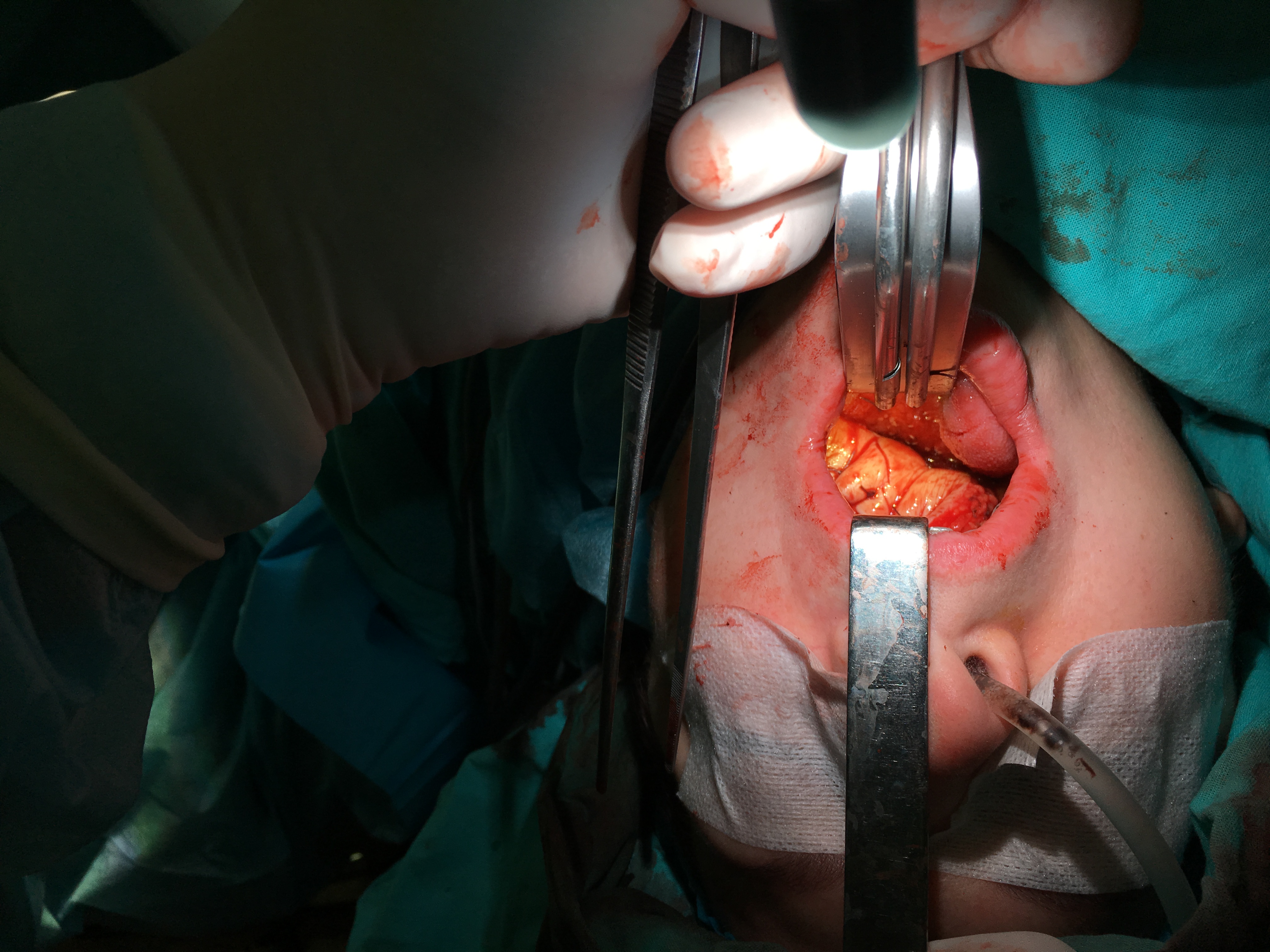 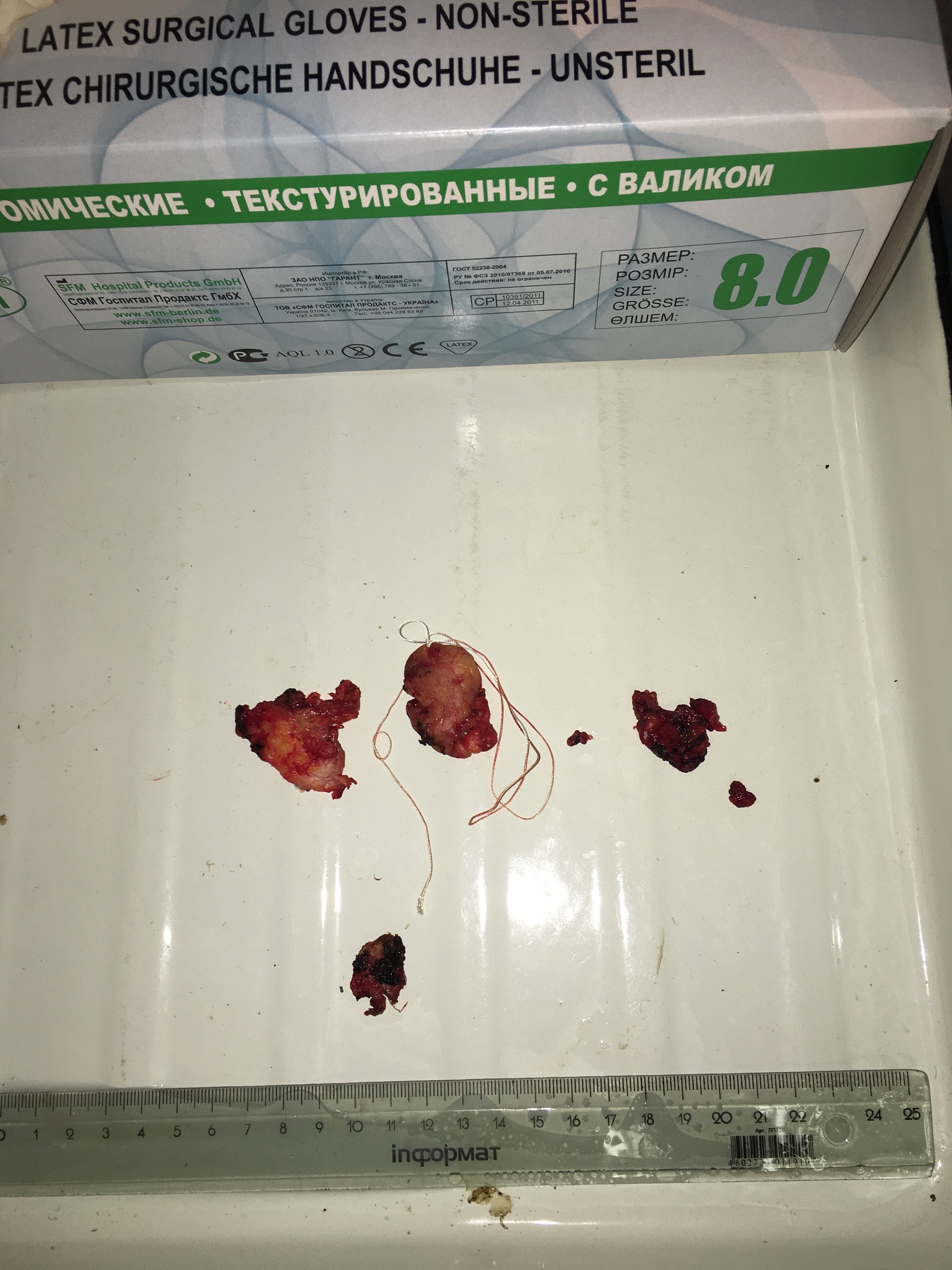